المملكة العربية السعودية
وزارة التعليم
إدارة التعليم بالمخواة
مدرسة الأمير سلطان بناوان
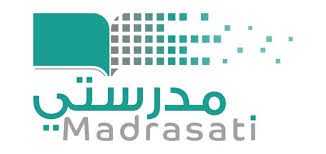 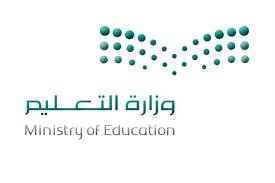 أهلا وسهلا بكم
طلاب الصف الرابع الابتدائي
المادة: لغتي
الموضوع: التواصل اللغوي ( التواصل الكتابي)
الاستاذ داود الشاووش
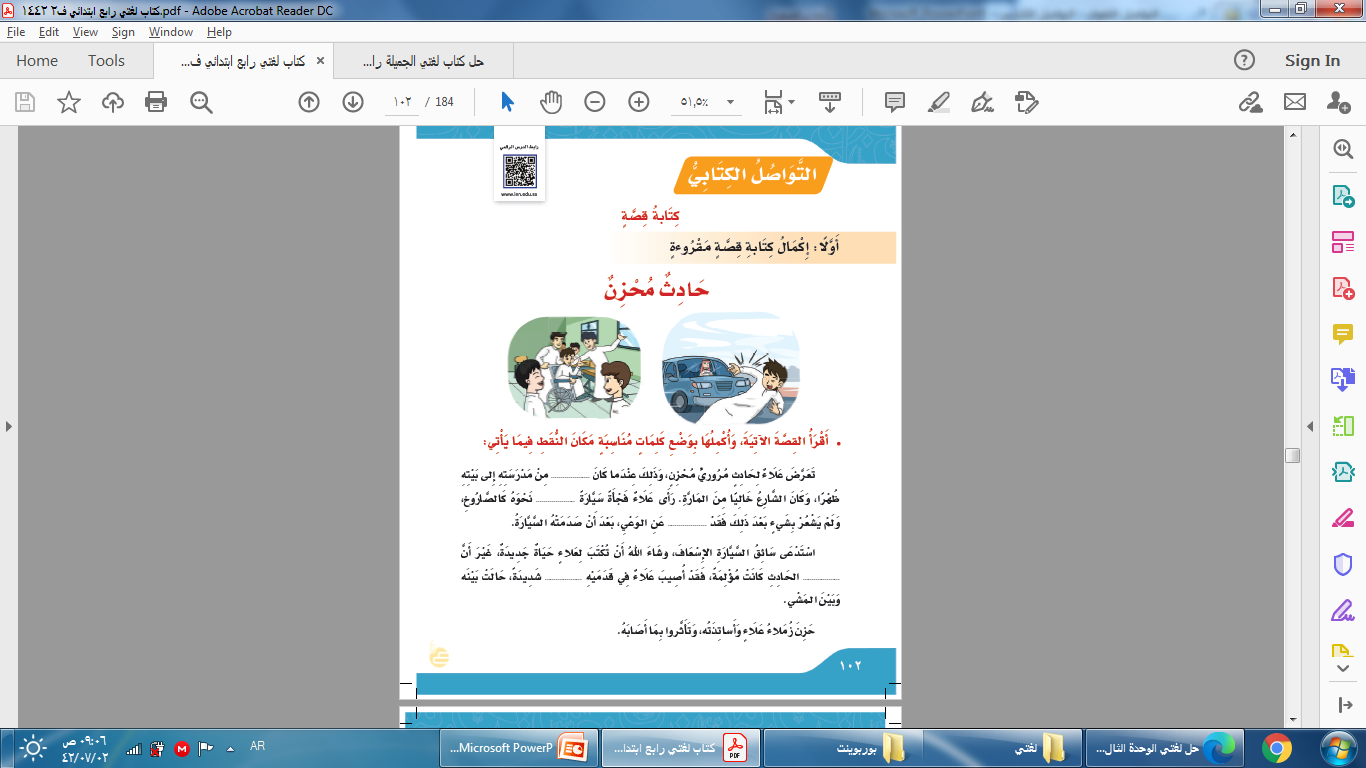 عائدا
تتجه
غاب
إصابة
نتيجة
صفحة 102
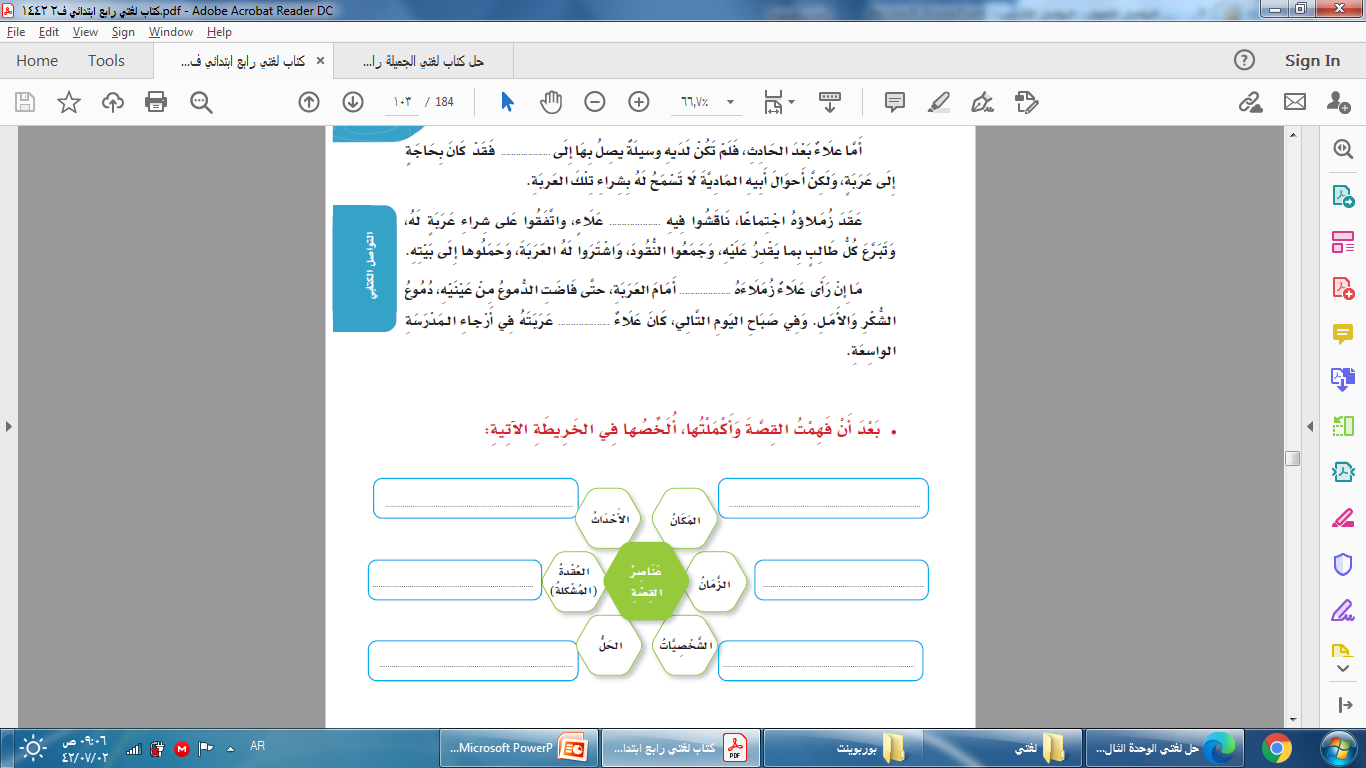 المدرسة
حالة
واقفون
يقود
حادث علاء – شراء عربة لعلاء
الشارع – منزل علاء - المدرسة
إصابة علاء في قدمه إصابة منعته من المشي
في الحاضر
شراء زملاء علاء عربة له
علاء – سائق السيارة – زملاء وأساتذة علاء
صفحة 103
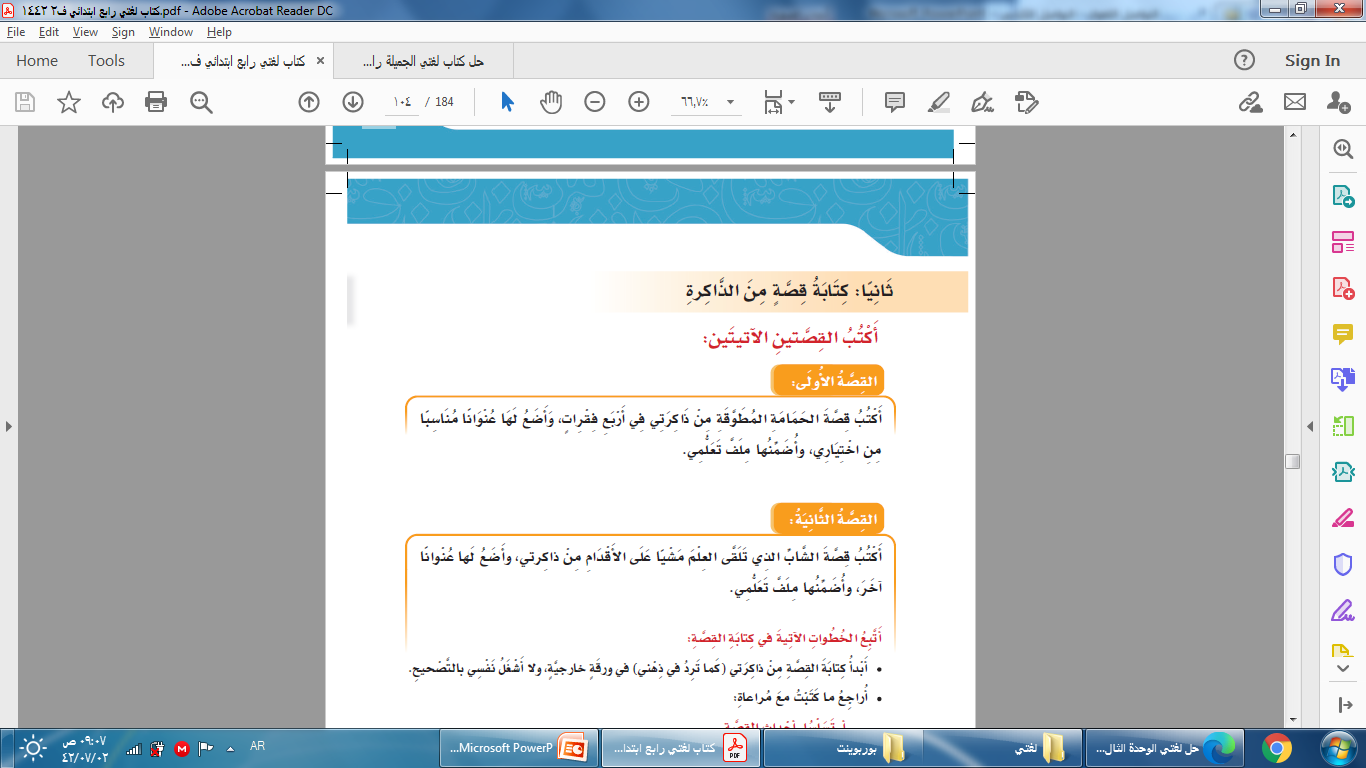 صفحة 104
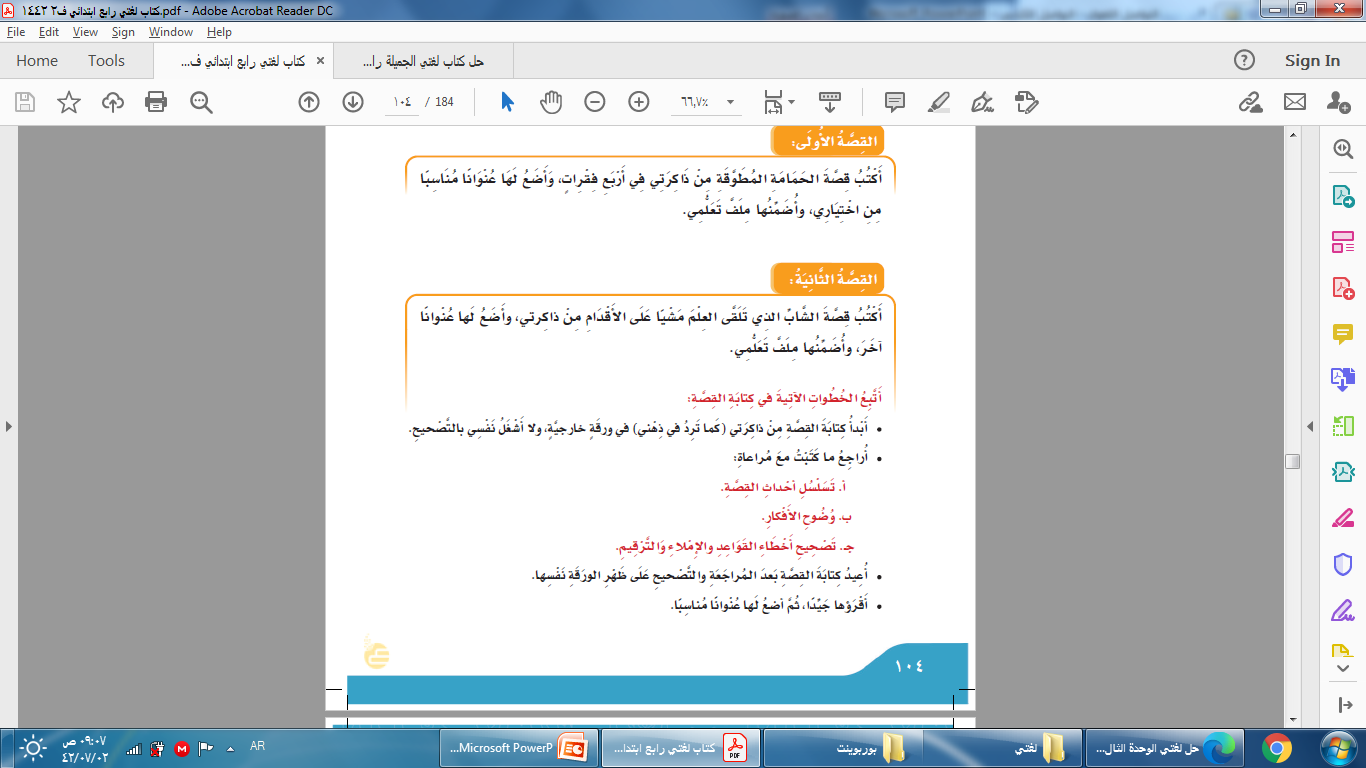 صفحة 104
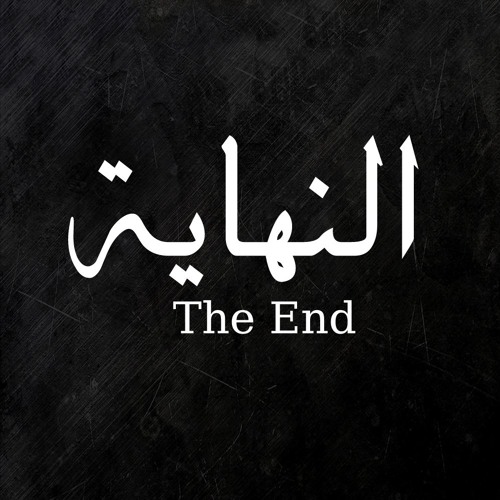 انتهى الدرس
أرجو لكم التوفيق دائما..
@daoodshaoosh
0535125035